Lecture 03: Compiling and Debugging Code in Linux
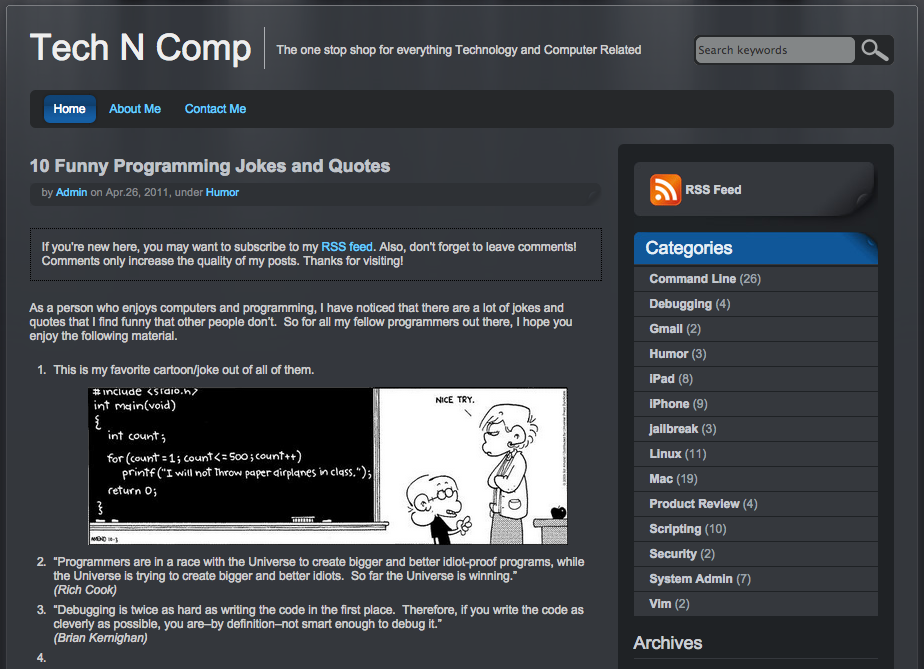 Resources:
LL: Compiling C/C++ Programs
LL: Essential C
YT: Using Gcc on Linux
YT: GNU Make
EZ: Generating Assembly Code
Topics:
Gcc and gdb
Compilation and Linking
Assembly Code
Make Files